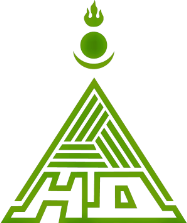 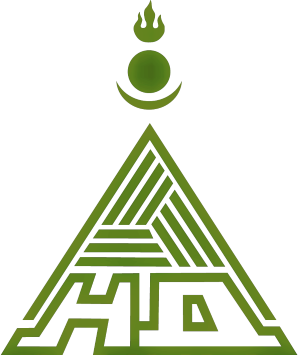 БАЯНТҮМЭН СУМЫН НИЙГМИЙН ДААТГАЛЫН ТАСАГ
НИЙГМИЙН
НИЙГМИЙН ДААТГАЛЫН ТУХАЙ ХУУЛИУДАД ОРСОН ӨӨРЧЛӨЛТҮҮДИЙГ ХЭРЭГЖҮҮЛЭХ ТАЛААР

(2020 оны 01 дүгээр сарын 01-ний өдрөөс дагаж мөрдөх)
ДААТГАЛ
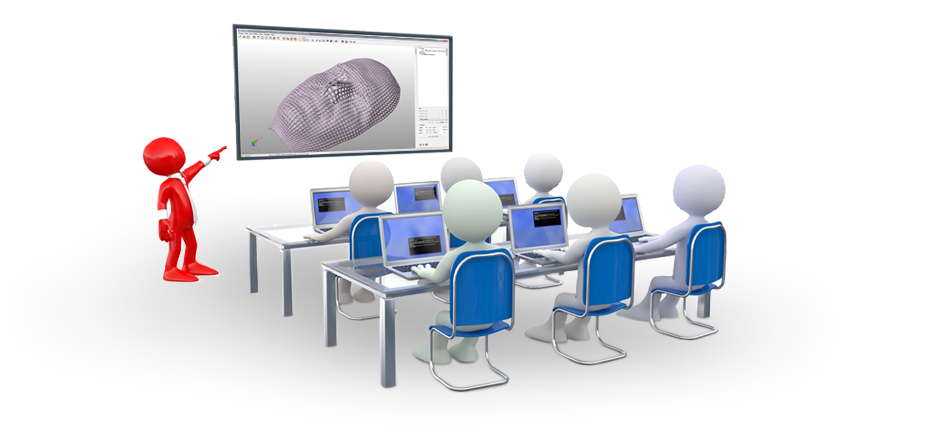 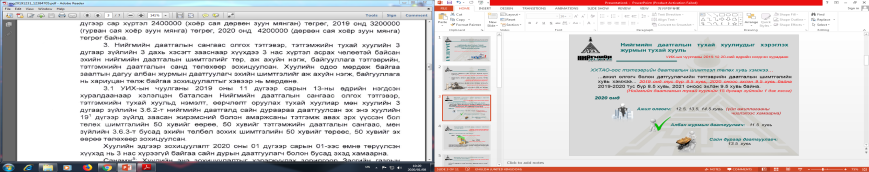 2020.01.17
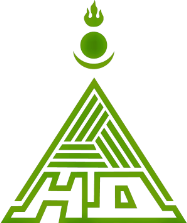 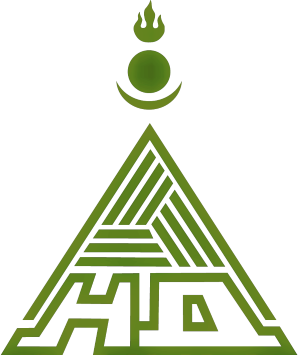 АГУУЛГА
НИЙГМИЙН
ДААТГАЛ
Нийгмийн даатгалын тухай хуулиудыг хэрэглэх журмын тухай хууль
УИХ-ын чуулганы 2019.12.20-ний өдрийн нэгдсэн хурадаан

Хөдөлмөрийн хөлсний доод хэмжээг шинэчлэн тогтоох тухай
Хөдөлмөр, нийгмийн зөвшлийн гурван талт 
үндэсний хорооны 2018 оны 05 дугаар тогтоол

Нийгмийн даатгалын сангаас олгох тэтгэвэр, тэтгэмжийн тухай хууль
Хуулийн өөрчлөлт 2017.02.02-ний өдрийн

Эрүүл мэндийн даатгалын шимтгэлийн 2020 оны хэмжээг шинэчлэн батлах тухай
ЗГ-ын 2019.12.25-ний өдрийн хуралдаан
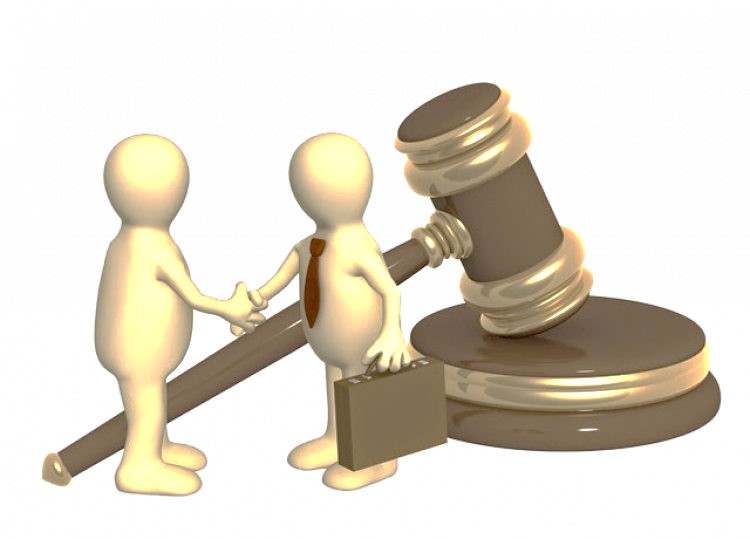 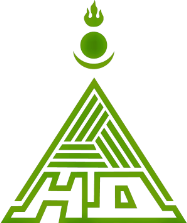 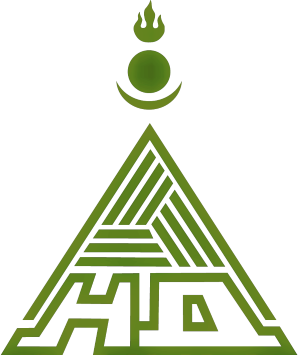 Нийгмийн даатгалын тухай хуулиудыг хэрэглэх журмын тухай хууль

УИХ-ын чуулганы 2019.12.20-ний өдрийн нэгдсэн хурадаан
НИЙГМИЙН
ДААТГАЛ
ХХТАО-оос тэтгэврийн даатгалын шимтгэл төлөх хувь хэмжээ...
...ажил олгогч болон датгуулагчийн тэтгэврийн даатгалын шимтгэлийн хувь хэмжээ... 2019 онд тус бүр 8.5 хувь, 2020 оноос эхлэн 9.5 хувь байна  2019-2020 тус бүр 8.5 хувь, 2021 оноос эхлэн 9.5 хувь байна.
(Нийгмийн даатгалын тухай хуулийн 15 дугаар зүйлийн 1 дэх хэсэг)
2020 онд
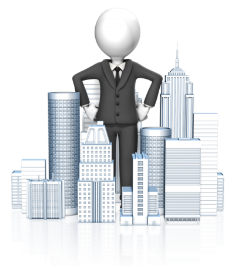 Ажил олгогч:   12.5, 13.5, 14.5 хувь  (үйл ажиллагааны 
                                                                  чиглэлээс хамаарна)
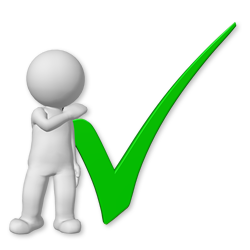 Албан журмын даатгуулагч:   11.5  хувь
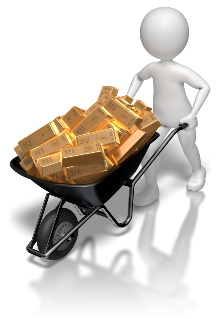 Сайн дураар даатгуулагч:   
             13.5  хувь
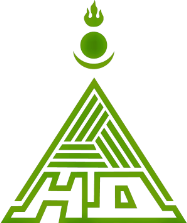 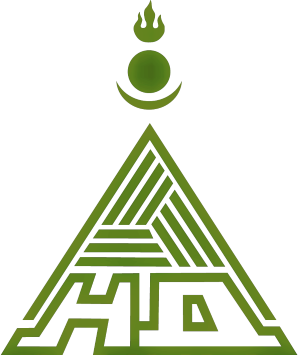 Хөдөлмөрийн хөлсний доод хэмжээг шинэчлэн тогтоох тухай               
  Хөдөлмөр, нийгмийн зөвшлийн гурван талт 
үндэсний хорооны 2018 оны 05 дугаар тогтоол
НИЙГМИЙН
ДААТГАЛ
2020 оны 1 дүгээр сарын 01-ний өдрөөс...
Сард:    420000      (Дөрвөн зуун хорин мянган төгрөг)

                 


                                                              Цагт:    2500       
                                                           (Хоёр мянга таван зуун төгрөг)
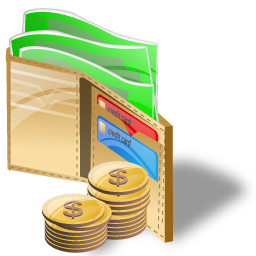 Тодорхой боловсрол, тусгай мэргэжил үл шаардах энгийн ажилд хөдөлмөрийн гэрээ болон ажил гүйцэтгэх, хөлсөөр ажиллах, тэдгээртэй адилтгах бусад гэрээгээр ажиллаж байгаа ажилтан
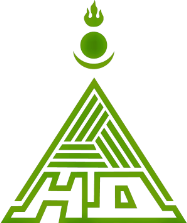 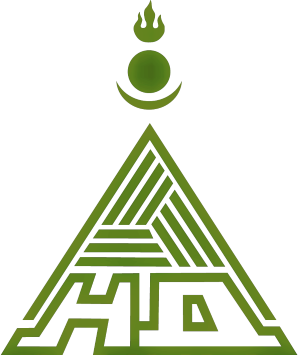 Нийгмийн даатгалын сангаас олгох тэтгэвэр,
тэтгэмжийн тухай хууль
Хуулийн өөрчлөлт 2017.02.02-ний өдрийн
НИЙГМИЙН
ДААТГАЛ
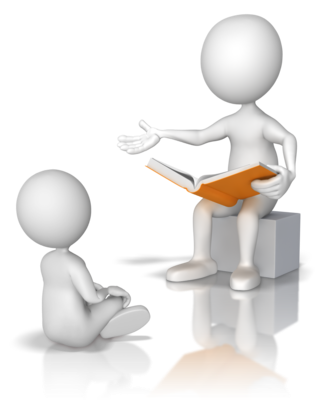 3 дугаар зүйлийн 3.3 заалт
 ... хүүхдээ 3 нас хүртэл асрах чөлөөтэй байсан эхийн нийгмийн даатгалын шимтгэлийг:
Төр 
Аж ахуйн нэгж, байгууллага
3 дугаар зүйлийн 3.6 заалт
Сайн дураараа даатгуулсан эх
50
өөрөө
50
өөрөө
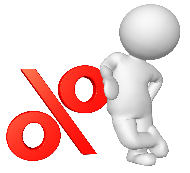 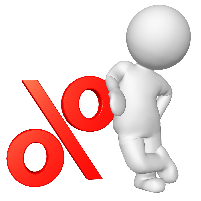 50
Тэтгэмжийн ДС
50
Төр
... жирэмсний болон  амаржсаны тэтгэмж авах эрх үүссэн
Бусад
Нийгийн даатгалын шимтгэл төлснөөр тооцогдох хугацаанд нийгмийн даатгалын шимтгэл төлөх журам  (ЗГ-ын 1994 оны 212)
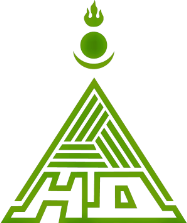 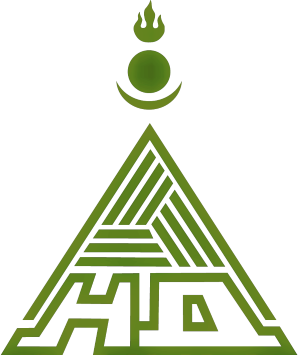 Нийгмийн даатгалын сангаас олгох тэтгэвэр,
тэтгэмжийн тухай хууль
Хуулийн өөрчлөлт 2017.02.02-ний өдрийн
НИЙГМИЙН
ДААТГАЛ
3 дугаар зүйлийн 3.5 заалт
1 жил 6 сар
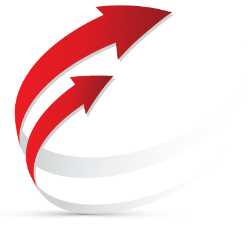 Төрүүлсэн болон гурав хүртэл настайд нь үрчлэн авч зургаан нас хүртэл өсгөсөн эхийн нийгмийн даатгалын шимтгэл төлсөн нийт хугацаан дээр ... хүүхэд бүрийн тоогоор ... жил нэмж тооцох
2020 оны 01 дүгээр сарын 01-ний өдрөөс хойш шинээр тэтгэвэр тогтоолгох эхчүүдэд хамаарна.
4 дүгээр зүйлийн 4.1 заалт
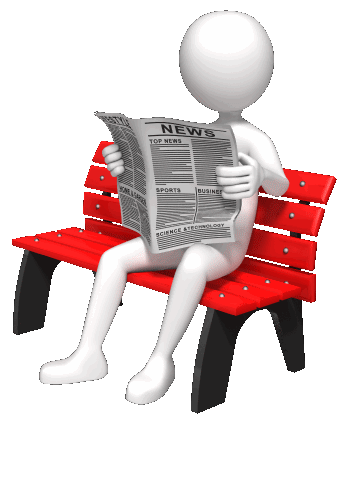 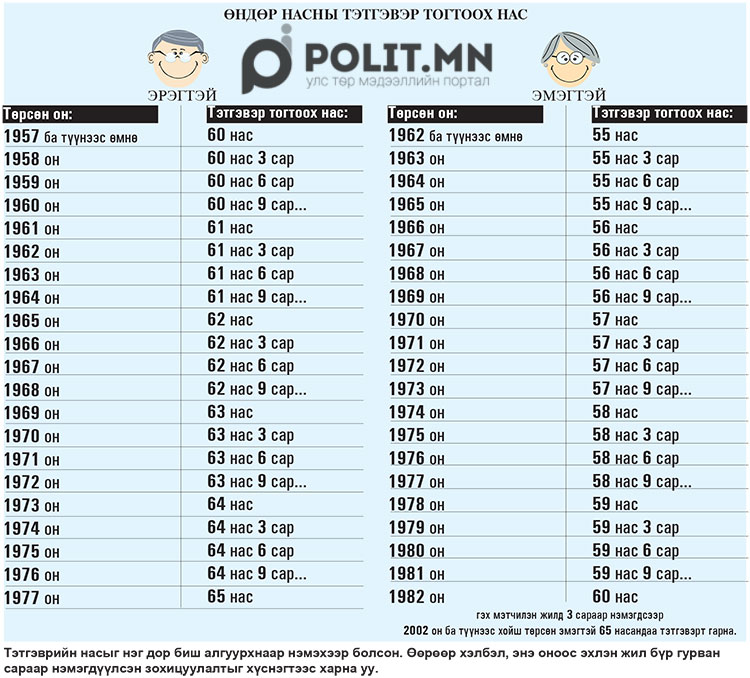 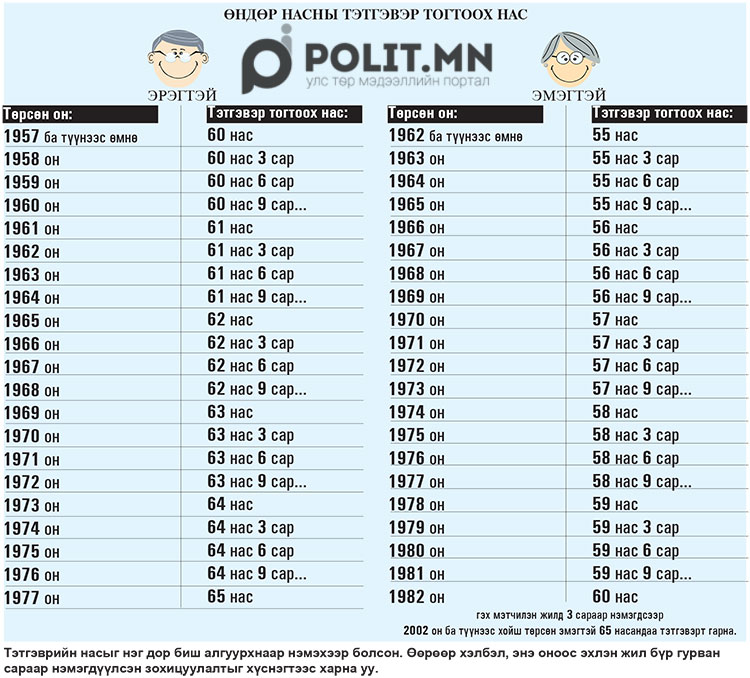 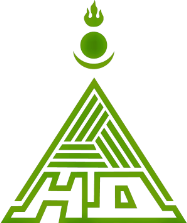 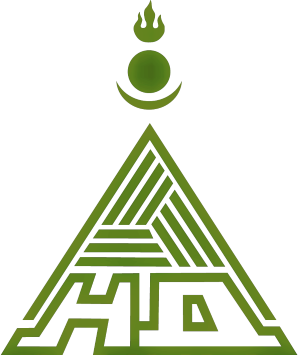 Нийгмийн даатгалын сангаас олгох тэтгэвэр,
тэтгэмжийн тухай хууль
Хуулийн өөрчлөлт 2017.02.02-ний өдрийн
НИЙГМИЙН
ДААТГАЛ
100 %
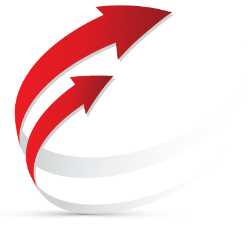 191 дүгээр зүйл
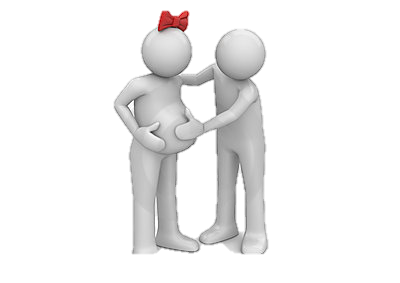 Сайн дураар даатгуулагч эхэд жирэмсний болон амаржсаны тэтгэмжийг шимтгэл төлсөн 12 сарын орлогын дундажаас ... тооцож олгоно
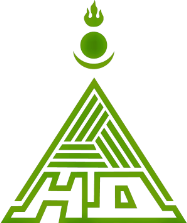 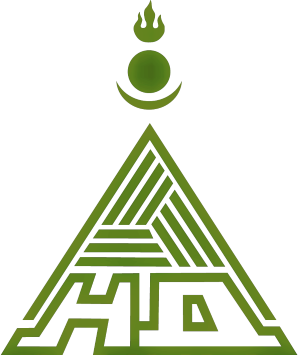 Эрүүл мэндийн даатгалын шимтгэлийн 2020 оны хэмжээг шинэчлэн батлах тухай
ЗГ-ын 2019.12.25-ний өдрийн хуралдаан
НИЙГМИЙН
ДААТГАЛ
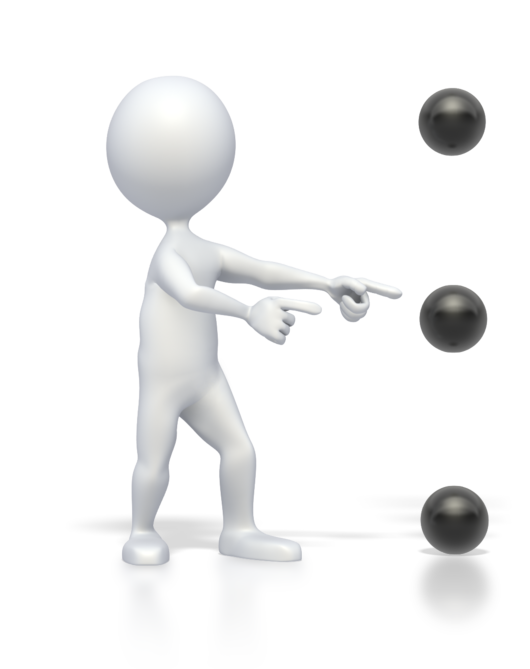 ЭМД-ын тухай хууль 6.1.1
Сарын ХХТАО-ын  4 хувь
          Үүнээс:  Ажил олгогч  2 хувь
                        Ажилтан    2  хувь
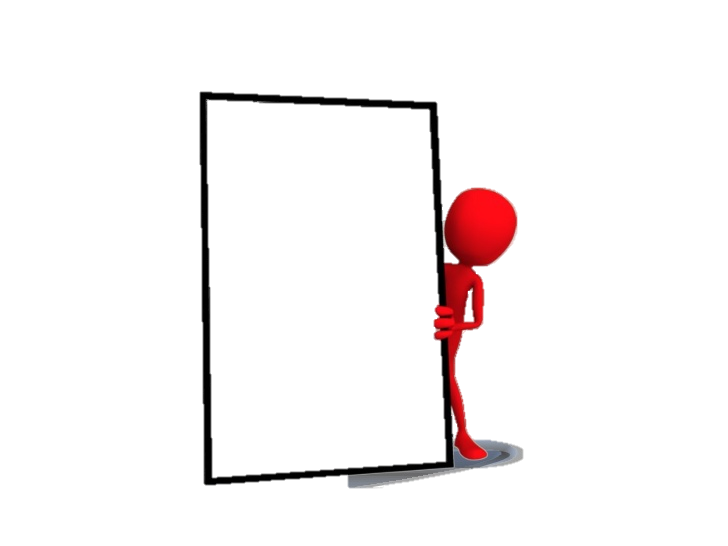 ЭМД-ын тухай хууль 6.1.12
ХХЭ, 
Малчин
Суралцагч
0-18 насны 
Сарын 4200 Жилийн 50400
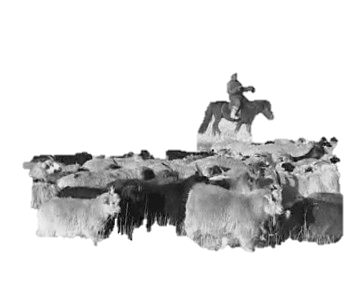 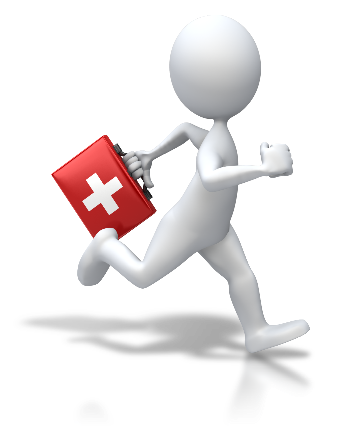 Гадаадын иргэн, харъалалгүй хүн, тэтгэвэр авагч, хүүхдээ асарч буй эх, хугацаат цэрэг, хорих ялтан сарын 4800, жилийн 100800 төгрөг
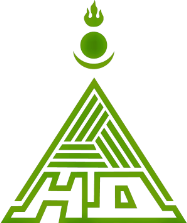 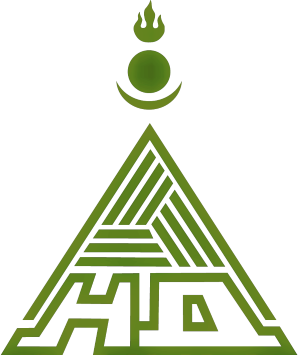 Малчин, хувиараа хөдөлмөр эрхлэгчийн тэтгэврийн даатгалын шимтгэлийг нөхөн төлүүлэх тухай 

УИХ-ын 2017.02.02-ний өдрийн
НИЙГМИЙН
ДААТГАЛ
Зорилт ... хөдөлмөр эрхлэлтийн  статус нь өөрчлөгдөж, эрхэлж байгаа ажил, үйлчилгээний онцлогоос хамааран тэтгэврийн даатгалын шимтгэлээ тухайн хугацаанд нь төлж чадаагүй малчин, хувиараа хөдөлмөр эрхлэгчийн тэтгэврийн даатгалын шимтгэлийг нэг удаа нөхөн төлүүлэх
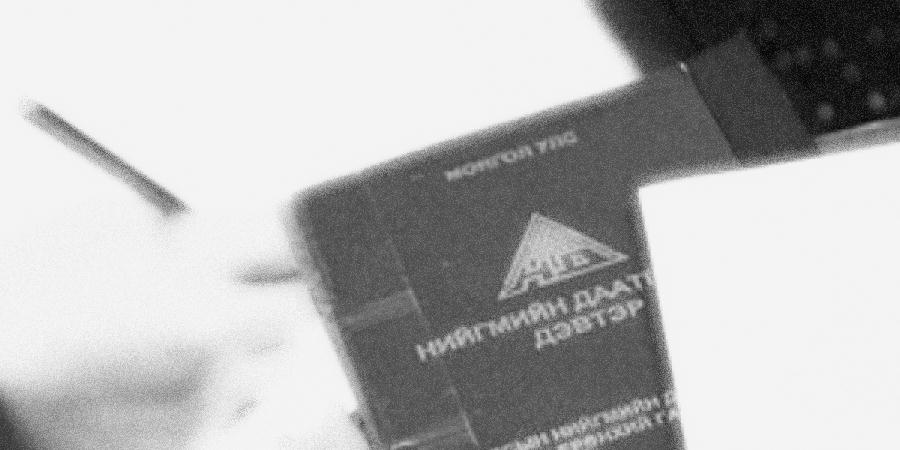 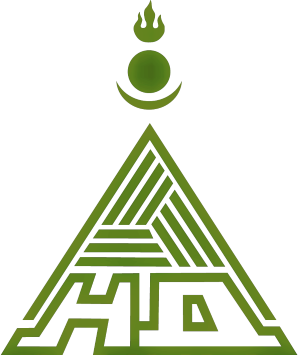 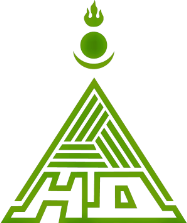 НИЙГМИЙН
ДААТГАЛ
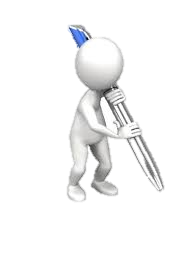 Анхаарал хандуулсанд баярлалаа.